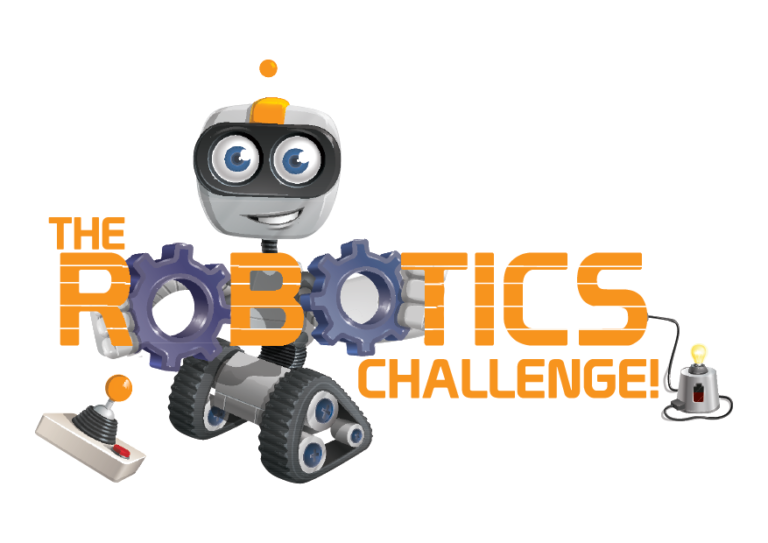 The 8Th IET GCC Robotics Challenge 
Saudi Local Round,
(16) November 2024

An Online Event
The 8th IET GCC Robotics Challenge, The Saudi Local Round, Effat University, Jeddah
(16) November, 2024
1
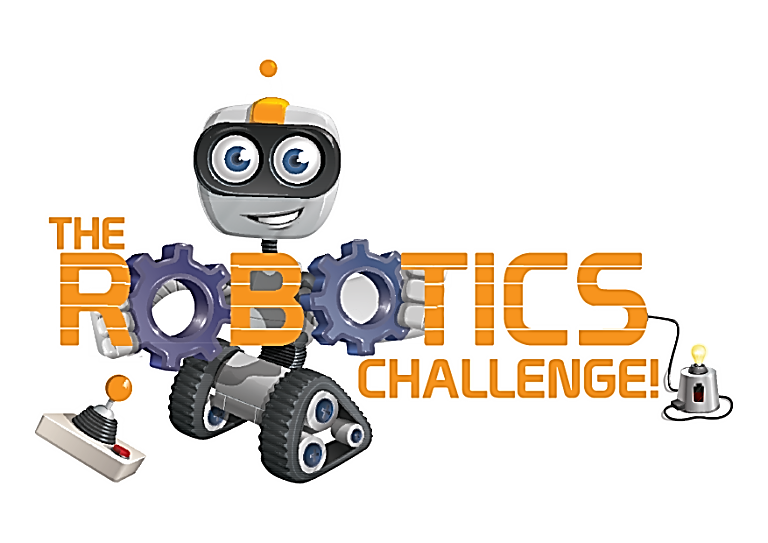 Necessary Information:
Presentation Title:
Team Name:
Team Members:
Country- Affiliation
Team Advisor (if any):
The 8th IET GCC Robotics Challenge, The Saudi Local Round, Effat University, Jeddah
(16) November, 2024
2
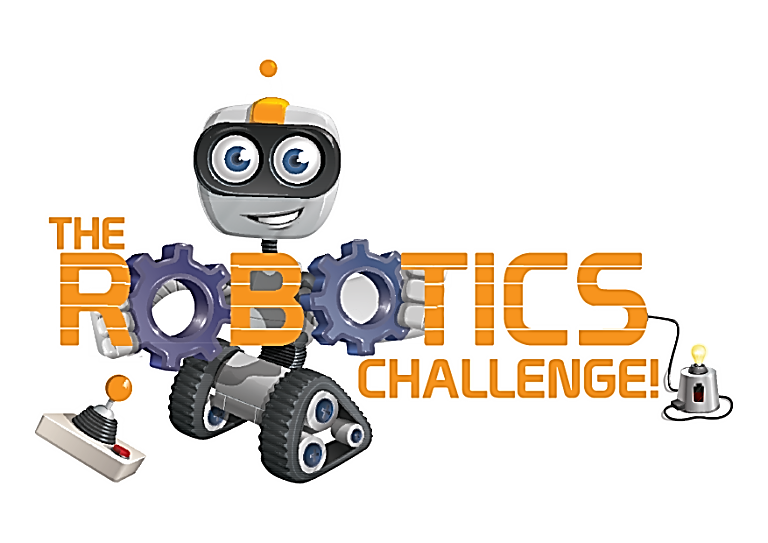 Table of Content: Contents
A- Problem Definition (statement).
B- Proposed Solution.
C- Results.
D- The Challenges.
E- Conclusions.
F- References (if any).
The 8th IET GCC Robotics Challenge, The Saudi Local Round, Effat University, Jeddah
(16) November, 2024
3
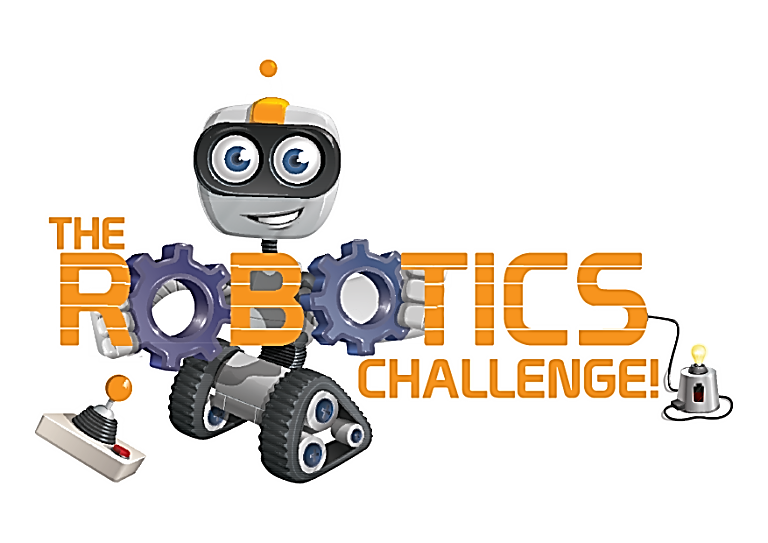 The 8th IET GCC Robotics Challenge, The Saudi Local Round, Effat University, Jeddah
(16) November, 2024
4
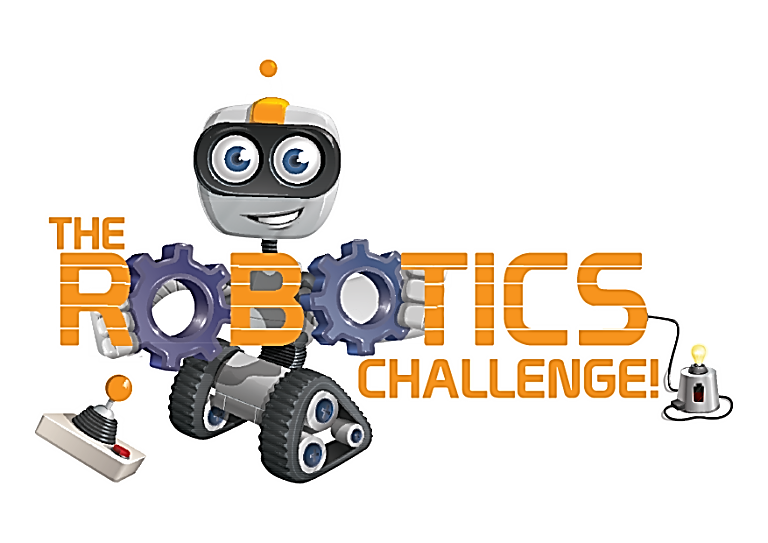 The 8th IET GCC Robotics Challenge, The Saudi Local Round, Effat University, Jeddah
(16) November, 2024
5
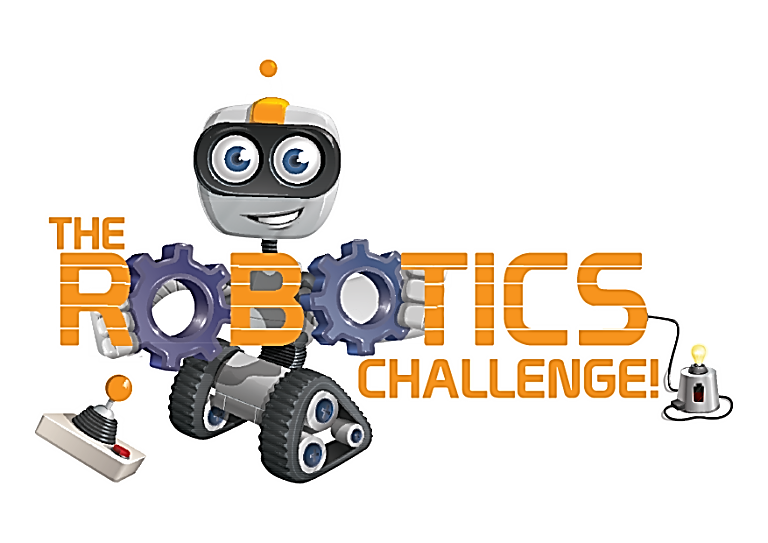 The 8th IET GCC Robotics Challenge, The Saudi Local Round, Effat University, Jeddah
(16) November, 2024
6
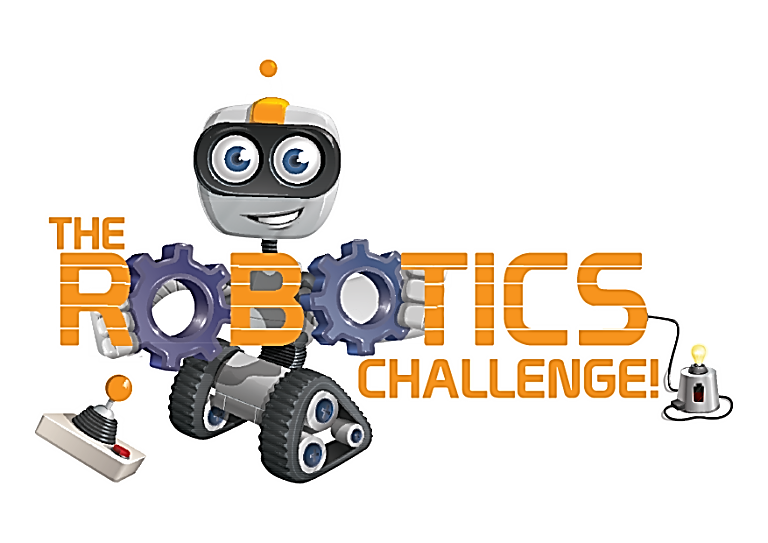 Conclusions:
(8 – 9) November, 2023
7
The 7th IET GCC Robotics Challenge, The Saudi Local Round, Effat University, Jeddah
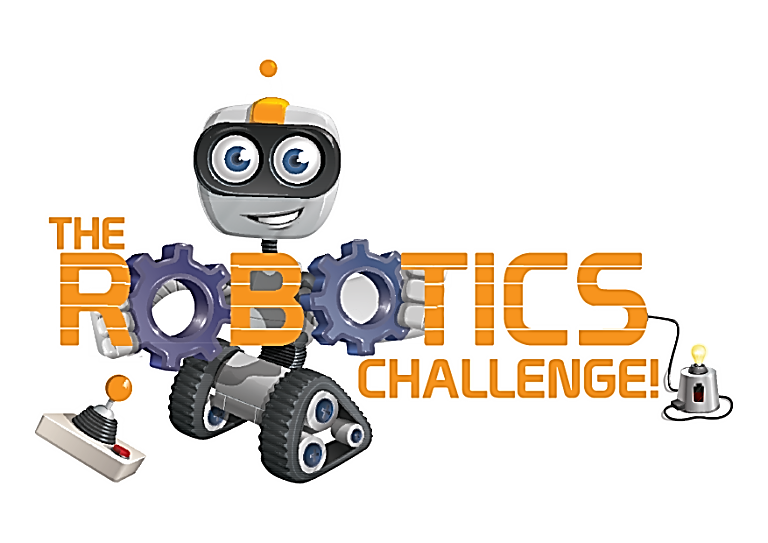 References (if any):
(8 – 9) November, 2023
The 7th IET GCC Robotics Challenge, The Saudi Local Round, Effat University, Jeddah
8